ГОМО- И ГЕТЕРОМЕТАЛЛИЧЕСКИЕ ЦИТРАТКАРБОКСИЛАТНЫЕ КОМПЛЕКСЫ Cu(II) С 1,10-ФЕНАНТРОЛИНОМ: СИНТЕЗ, СТРОЕНИЕ И БИОЛОГИЧЕСКАЯ АКТИВНОСТЬ
Цыбулевская С.В., Кошенскова К.А., Луценко И.А.
14 декабря 2022
Москва
Содержание:
ГЛАВА 1: Введение. Актуальность. 
ГЛАВА 2: Синтез двух новых соединений. 
ГЛАВА 3: Подтверждение получения новых соединений
‹#›
ГЛАВА 1: Введение. Актуальность.
‹#›
Актуальность
Mycobacterium tuberculosis(палочка Коха)
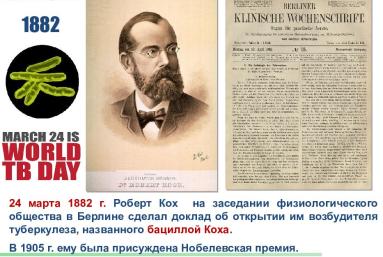 Туберкулез является одной из 10 ведущих причин смерти в мире. Согласно данным Всемирной Организации Здравоохранения (ВОЗ) на 2021 г, в мире ежегодно заболевают туберкулезом до 10 миллионов человек, из них около 1,5 миллионов человек умирают, в т.ч. 20% от ВИЧ-ассоциированной разновидности туберкулеза.
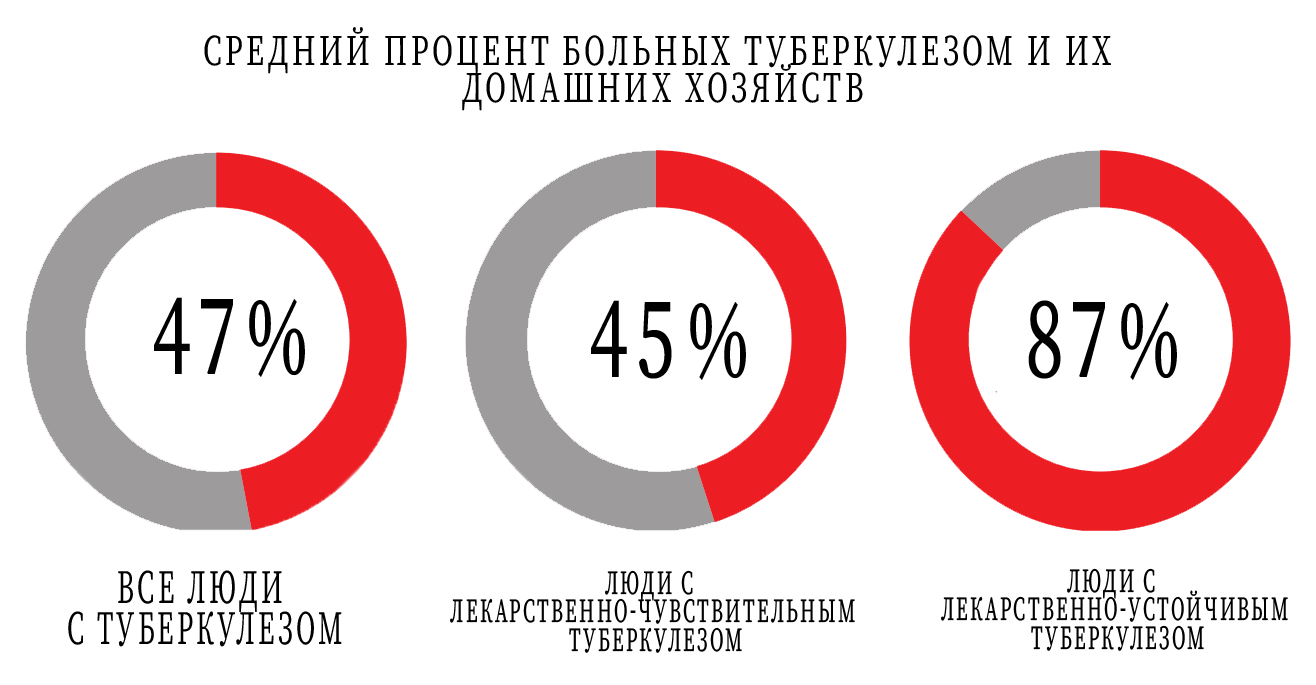 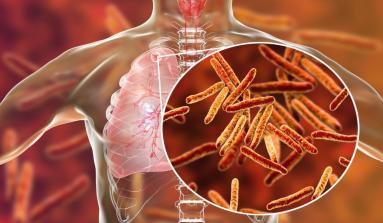 ‹#›
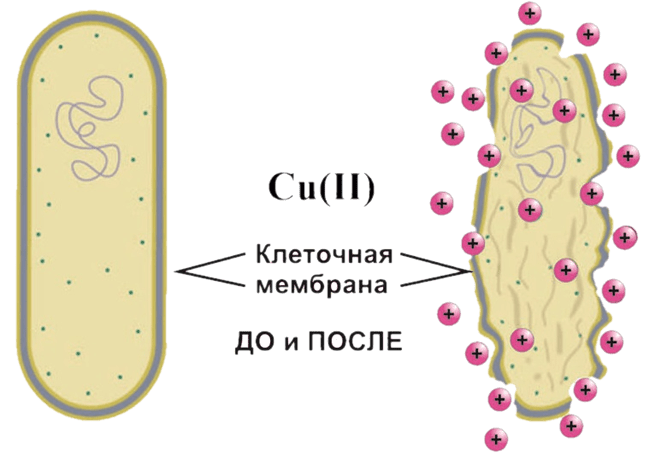 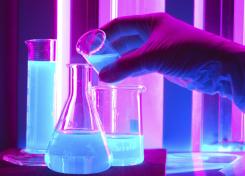 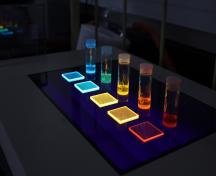 температурные датчики
Антибактериальный эффект CuII
люминесценция
Применение лантаноидов
Cu
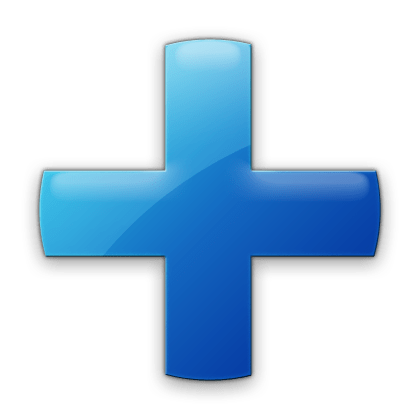 Каскад ОВР дыхательной цепи
молекулярные магниты
томография
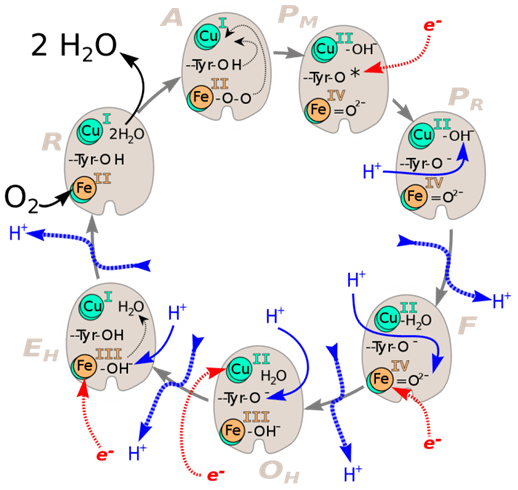 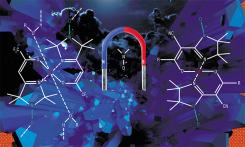 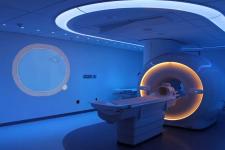 ‹#›
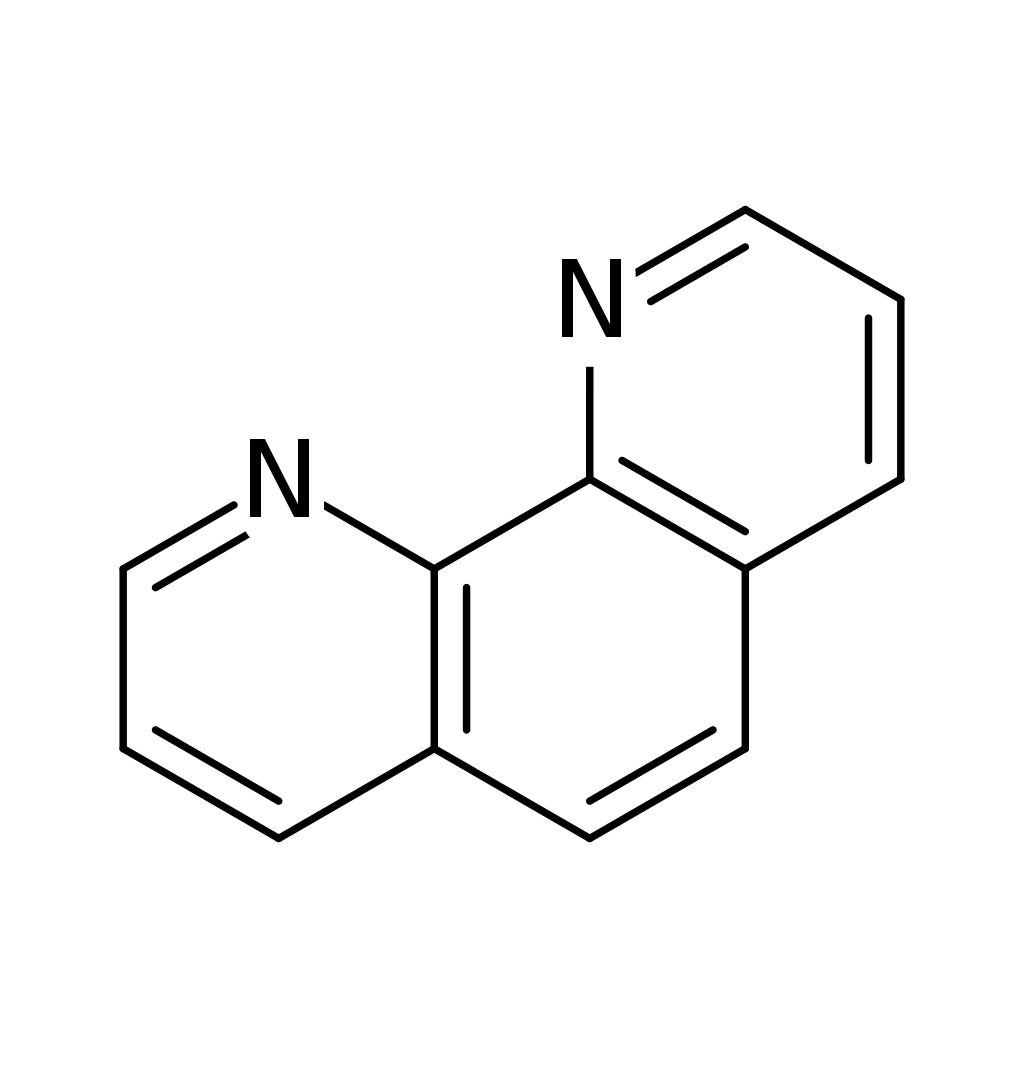 Основные фармакофорные фрагменты
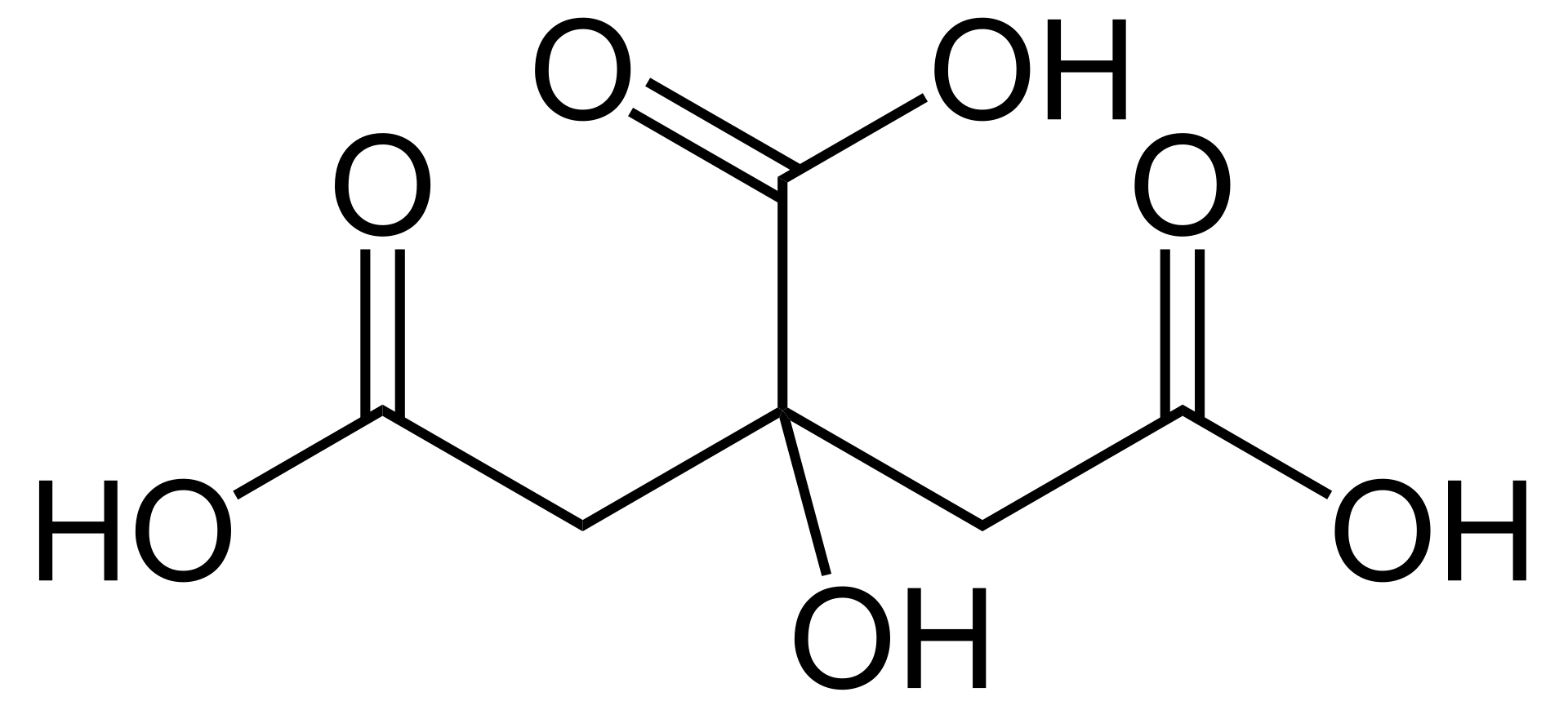 лимонная кислота
(H3citr)
1,10-фенантролин
(1,10-phen)
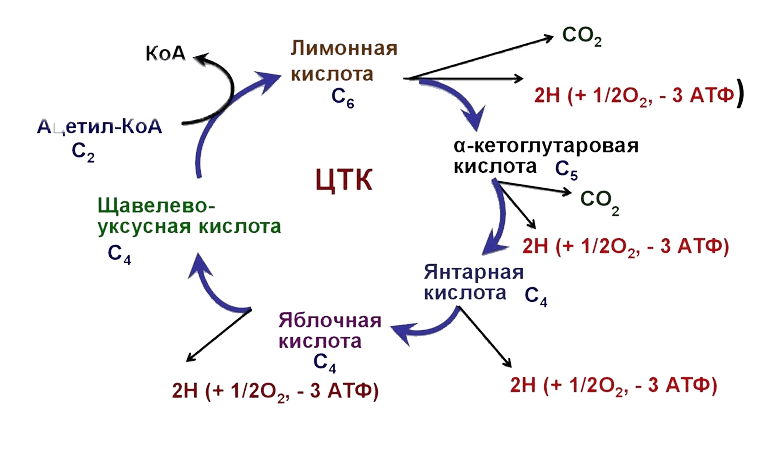 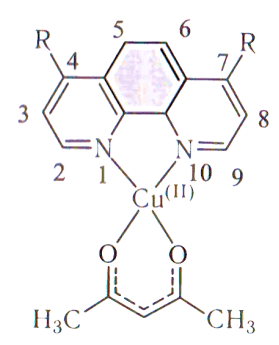 Группа противораковых препаратов под торговым названием Casiopeinas®
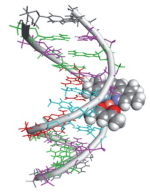 Цикл Кребса
Механизм интеркаляции ДНК под действием комплекса Casiopeinas®
 [Cu(1,10-phen)(ацетилацетонат)(H2O)]NO3
‹#›
Цель исследования – разработка методики синтеза цитраткарбоксилатных гомо- и гетерометаллических соединений меди(II) c 1,10-фенантролином.
‹#›
ГЛАВА 2: Синтез двух новых соединений.
‹#›
Схема синтеза
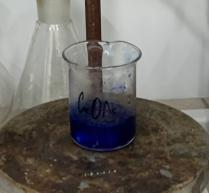 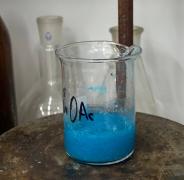 tкип
Cu(OAc)₂∙H₂O → 10 мл MeCN
tкип
H2O/MeCN
H3citr → 5 мл H₂O
NH3∙H2O
40`
phen → 5 мл MeCN
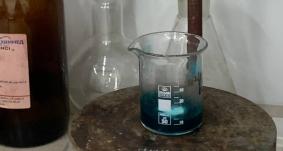 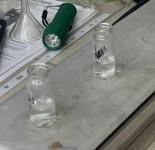 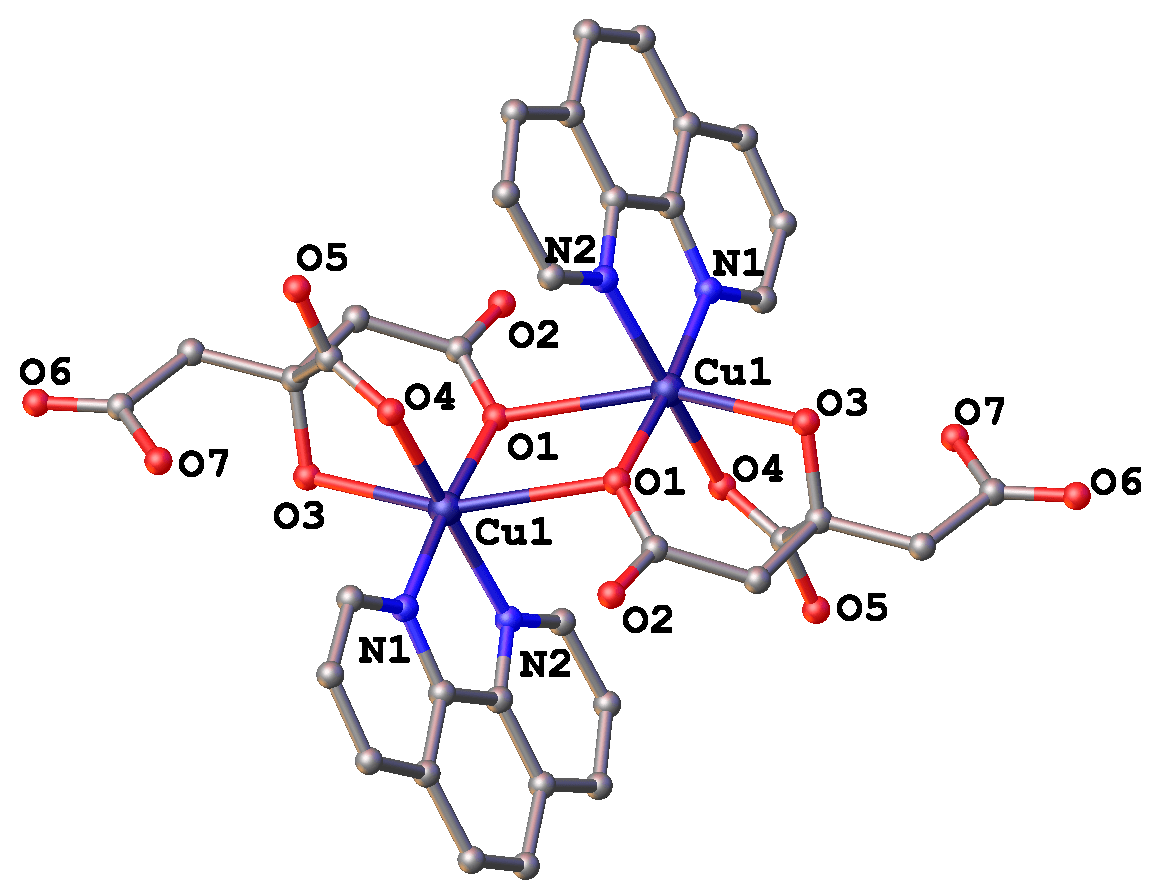 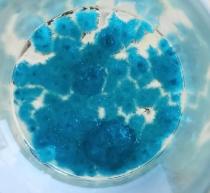 ЭА Found/Calc.    
С, 49.10/49.83
Н, 3.29/3.25
N, 6.34/6.46
Выход: 85%
[Cu2(Hcitr)2(phen)2] (1)
‹#›
Схема синтеза
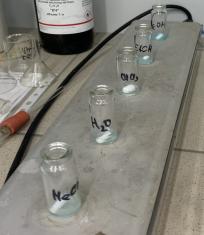 1)
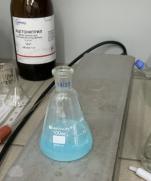 2)
Eu(OAc)3∙3H2O + H3citr → H2O:MeCN (2:1)
[Cu2(Hcitr)2(phen)2] → H2O:EtOH (1:1) 
phen → 10 мл MeCN
tкип
60`
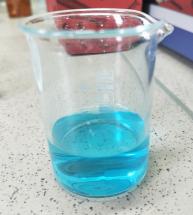 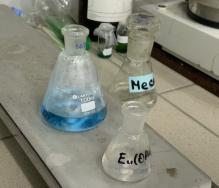 tкип 15`
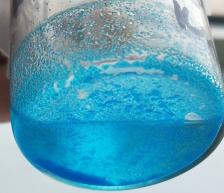 NH3∙H2O
‹#›
ГЛАВА 3: Подтверждение получения новых соединений
‹#›
ИК-спектры. Сравнение
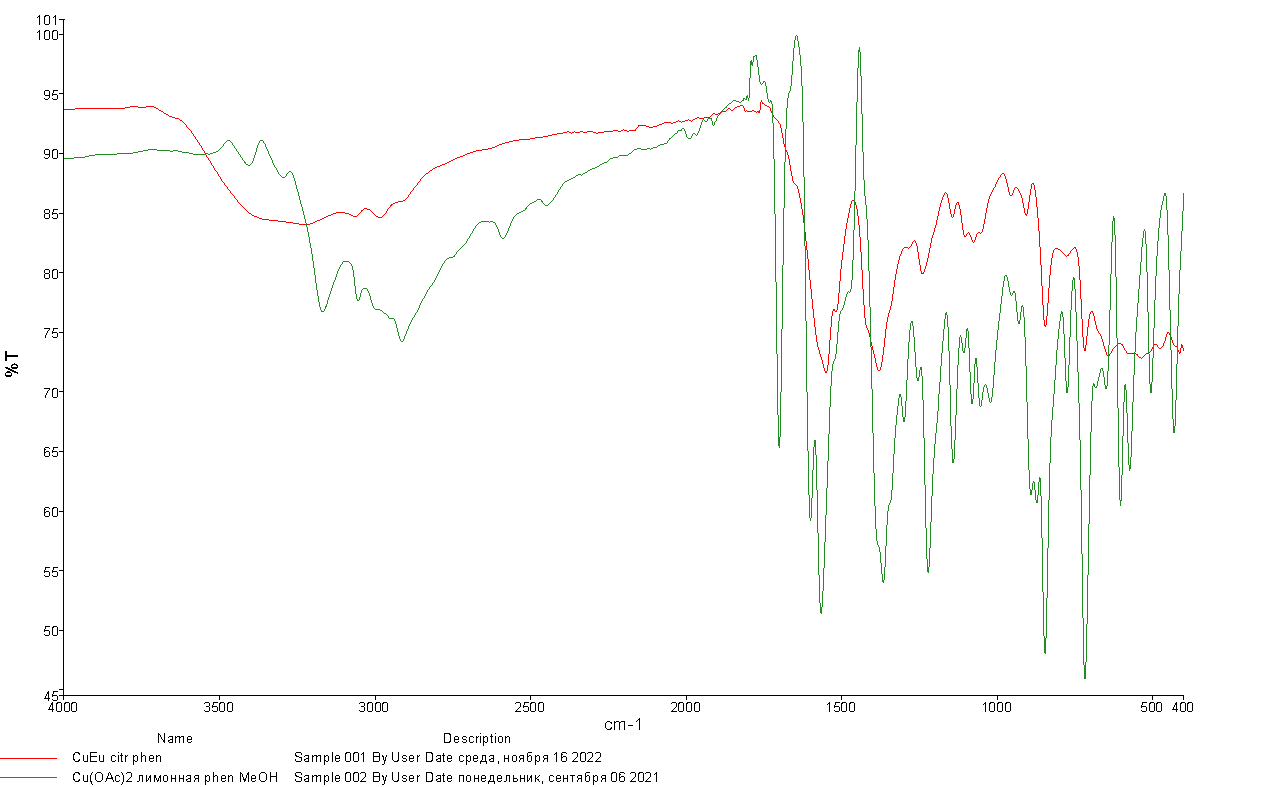 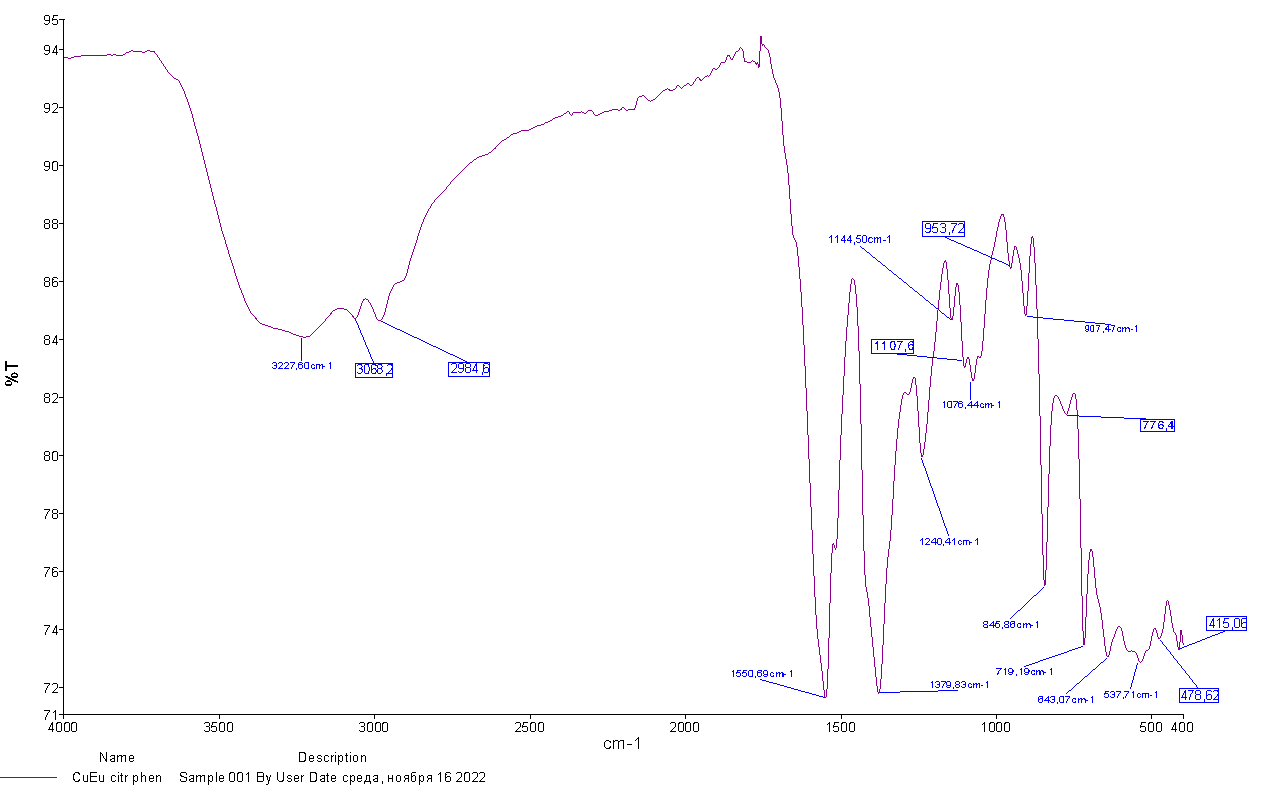 [Cu2(Hcitr)2(phen)2] (1)
COO–H вал.
C–H вал.
O–H вал.
[Cu-Eu] (2)
C=O вал.
C–O вал.
‹#›
Метод определения и результаты антибактериальной активности in vitro в отношении непатогенного штамма Mycobacterium smegmatis
МИК (минимальная ингибирующая концентрация) — концентрация вещества, при которой наблюдается минимальная видимая зона подавления роста. 

Критерием отбора кандидатов в лекарственные препараты является концентрация вещества  <100 мкг/диск (10 мкг/мл), в отличие от
M. tuberculosis (<2 мкг/мл).
Таблица 1. Результаты испытаний на биоактивность
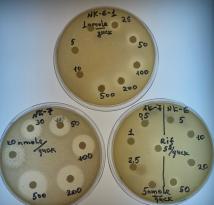 Чашки Петри 
с дисками 
с испытуемыми веществами
‹#›
Исследования проводились в ИОГеН РАН
СПАСИБО ЗА ВНИМАНИЕ!